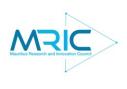 2

































































+
Les Assises de la Recherche et de l'Innovation
Blue and Green Innovation
Barriers and Improvement
28 April 2022
https://globe-net.com/green-economy/
2

































































+
2

































































+
Gaps and barriers in Blue sector
2
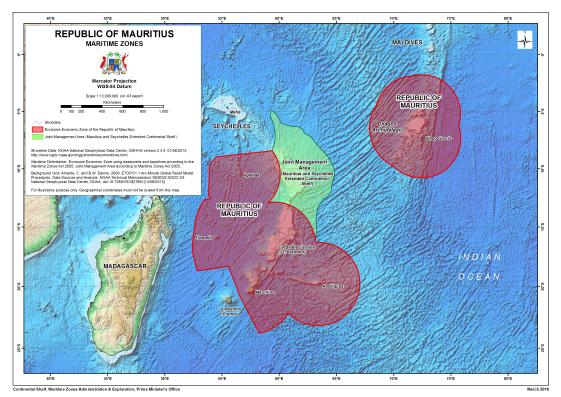 Mauritius consists of an exclusive economic zone of an area of 2.3 million km2 that includes 400 000 km2 jointly managed with the Seychelles

Mauritius has thus a huge maritime zone with potential of exploiting the waters, seabed and subsoil
3
GAps and barriers in Blue sector
Absence of a national plan to explore the blue sector
4
1
2
3
5
Inadequate enforcement of laws: high cost of carrying out surveillance missions at sea
Limited database on maritime resources
Sparse knowledge for full exploitation of our marine resources
Inadequate adoption of emerging technologies
4
Gaps and Barriers in Blue sector
8
9
6
7
Limited incentives, business advantages to attract investments in maritime industries, that are capital intensive
Limited R&D and innovation in the sector, including protection of the marine environment, effect of climate change
Insufficient  inventories, databases of our local marine resources
Limited value added products from marine resources
5
2

































































+
2

































































+
Gaps and barriers in GREEN sector
6
GAps and barriers in green sector
Limited incentives to promote research at farm level
1
2
3
6
4
5
Insufficient incentives to support local production of seed and planting material
Limited access to innovative technologies and adequate resources not available for adoption of new technologies
Limited information available on soil health: soil mapping and microbial flora
Inadequate capacity building to develop a modern skilled workforce and technical expertise for emerging sectors
Reluctance to adopt emerging technologies
7
GAps and barriers in GREEN sector
Little adoption of biotechnology tools
7
11
9
13
8
12
10
Labour shortage/ ageing labour force/brain drain
Insufficient infrastructural development to enhance agricultural research & innovation
Substantial investment required to take a project beyond proof-of-concept stage and  start a business
Difficult for local produce to reach global market
High cost of production
Competition for land from other sectors which are more remunerative
8
2

































































+
2

































































+
Improvement in Blue sector
9
Improvement in blue sector
Enhance aquaculture and fisheries development
Acquisition of oceanographic data
Modelling of coastal and oceanic processes
Exploration and mapping of resources in the nearshore and oceanic waters
 Address global issues - climate change, coastal erosion, marine pollution, maintain  marine ecosystems
Monitoring: control and surveillance to fight illegal unreported and unregulated fishing
Implement projects in emerging sectors (biotechnology and renewable energy, biodiversity, AI): attract investors
Promote R&D
Develop a circular economy (eliminate waste, circulate materials, regenerate nature)
10
Improvement in blue sector
Continental Shelf, Maritime Zones Administration and Exploration
New legal and regulatory framework required to enable sustainable exploration of seabed minerals

Need for an Ocean Observatory E-platform – A platform to collect, store, organise and provide access to spatio-temporal data relevant to ocean exploration and development
11
2

































































+
2

































































+
Improvement in Green sector
12
Improvement in GREEN sector
Enhance crop productivity and quality food through  development of new crop varieties, good quality seed and planting material, improve disease and pest controls

Modernize farming (integrate mechanization/AI technologies): labour issue
 
Enhance sustainable agro-ecological farming practices, sheltered farming, hydroponics

Invest in modern high rise glass houses: attract investors

Invest in R&D in the agricultural sector, including livestock
13
Improvement in GREEN sector
Engage in new research fields:  
Molecular breeding, genetics
Applications of AI, robotics in agriculture 
New agronomy practices
Biotechnology 
Biosecurity
Climate change
Food processing, packaging
Medicinal plants
14
Improvement in GREEN sector
Adopt smart agriculture with the aim to modify agricultural practices (less inputs)
Promote organic food production
Engage in a circular green economy
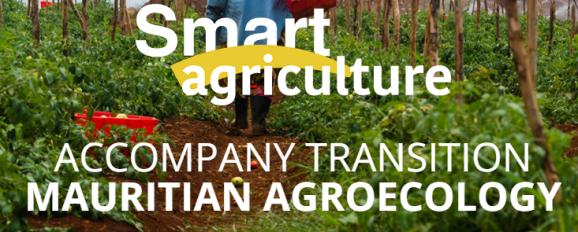 15
Improvement in GREEN sector
Bank of Mauritius (BoM)
In the 2020/2021 Budget, the Minister of Finance, Economic Planning and Development announced that BoM would come up with a framework for Blue and Green bonds
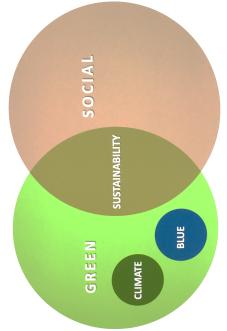 June 2021, BoM issued a guide for sustainable bonds in Mauritius 
Sustainable Bonds constitute financial instruments aimed at supporting sustainable development by raising capital to finance or re-finance Green or Social or Sustainability-linked projects
2

































































+
2

































































+
THANK YOU
17